Коста Хетагуров.
Агаева Дзеасса 

Учитель Бзыкова Б.Т.
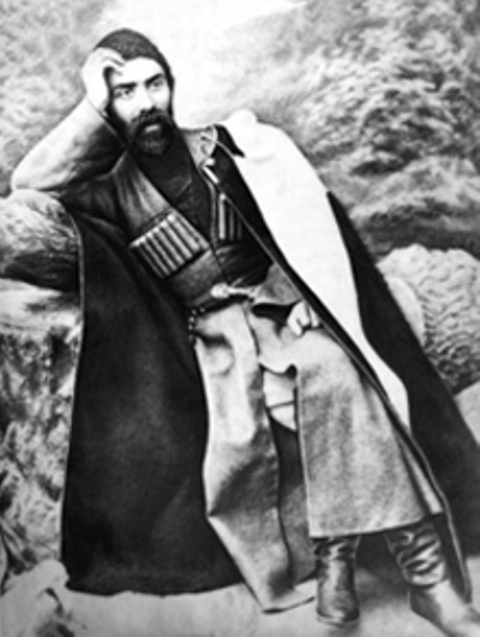 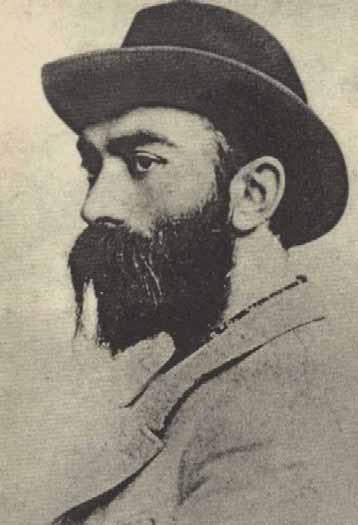 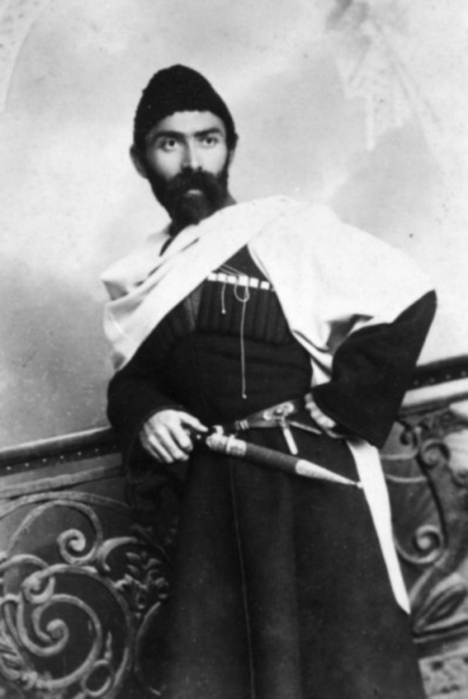 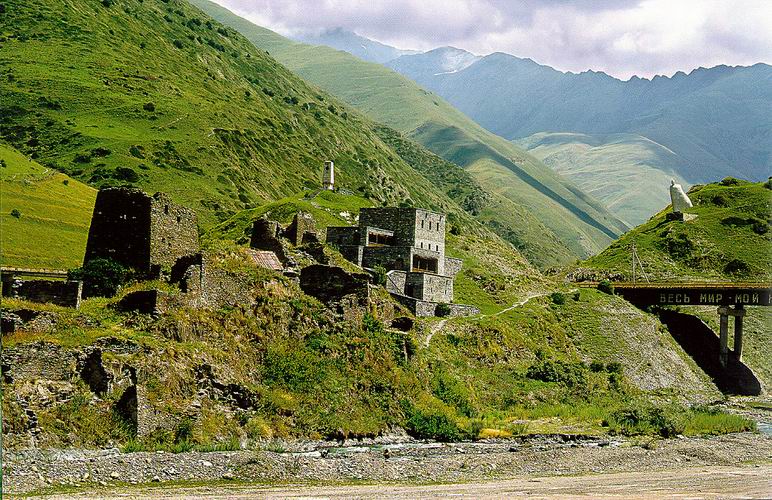 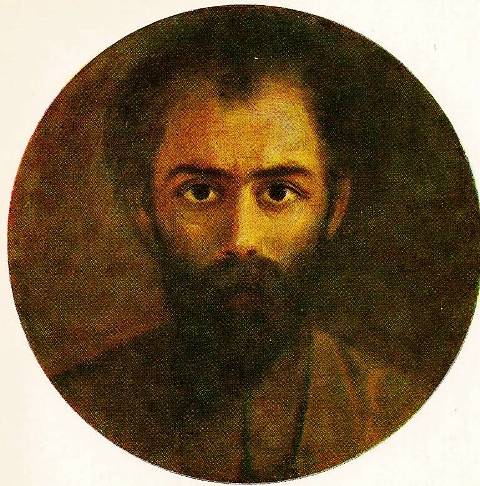 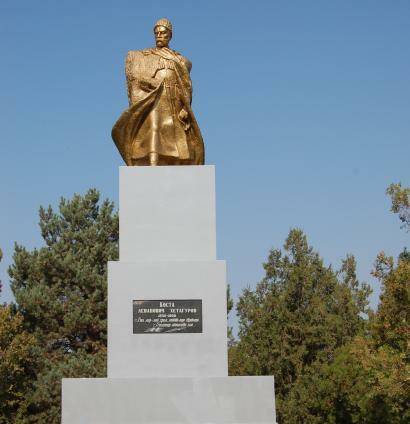